Японія
Столиця:   ТокіоЯпонія - держава у Східній Азії.  Розташована у північно-західній частині Тихого океану.
Зі сходу і півдня її омиває Тихий океан, з заходу — води Японського та Східнокитайського морів, а з півночі — Охотське море. 
Японський архіпелаг простягнувся дугою з північного сходу на південний захід. Він складається з чотирьох великих островів Хоккайдо, Хонсю, Сікоку та Кюсю, а також понад 3 тисяч дрібних островів. 
На півночі межує з Росією (Сахалін, Курили), на півдні - з Філіппінами, на заході і північному заході - з Китаєм і Південною Кореєю.


    Площа:   377 835 км²
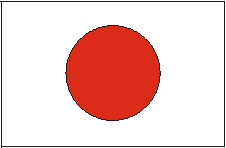 Прапор Японії
Герб Японії
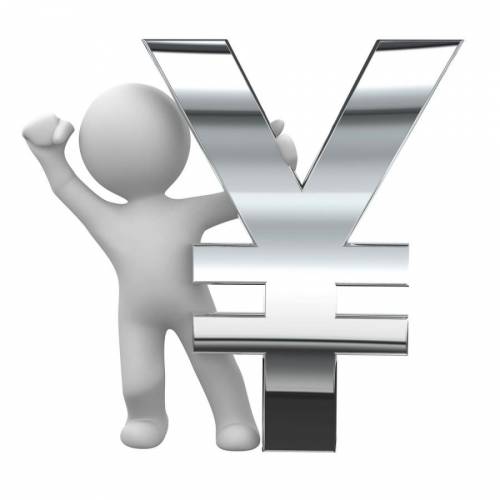 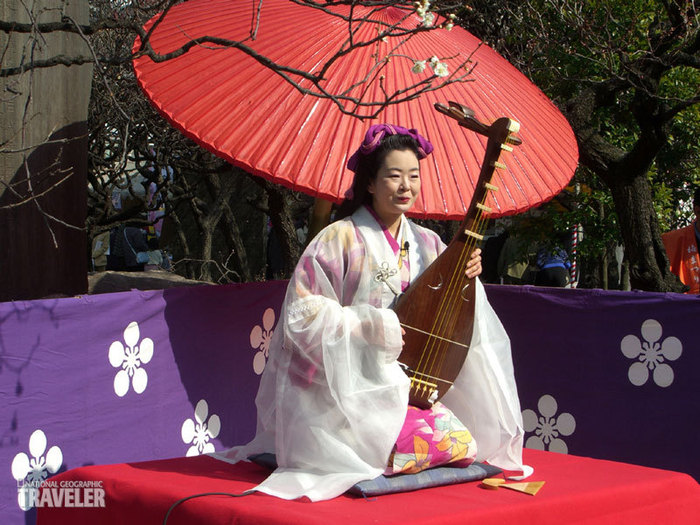 Символи Японії
Мова: японська
Валюта: єна
Омиваючі Японію моря й океани мають для країни величезне значення, як джерело біологічних, мінеральних і енергетичних ресурсів. Зв'язок Японії з іншими країнами світу здійснюється морським шляхом. 
Положення Японії на стику материка Євразія і Тихий океан, що знаходиться в центрі Азіатсько-Тихоокеанського регіону, відкриває дуже великі можливості для участі країни в міжнародному поділі праці.
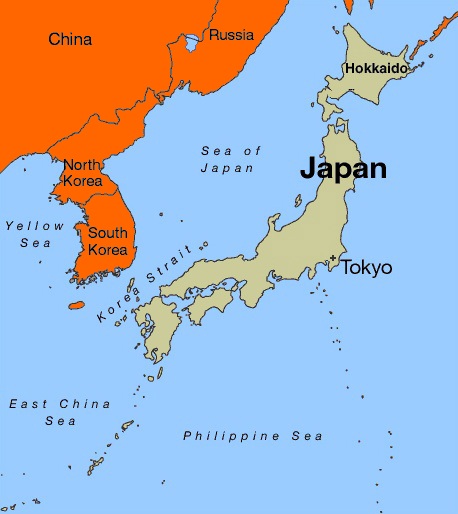 Економіко-географічне положення
Японія бідна майже на всі види природних ресурсів, хоча в надрах краіни є багато хімічних речовин. Бідна на мінеральні ресурси, недостатньо забезпечена водними ресурсами, обмежені земельні ресурси.
Багата на рибні ресурси.
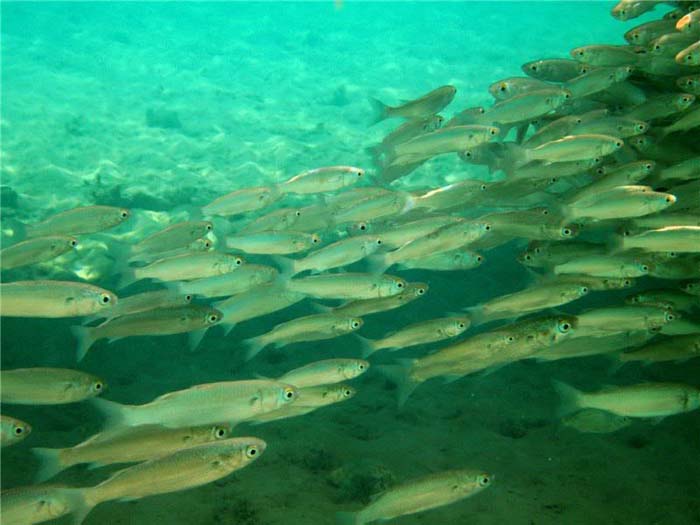 Природні умови
Населення Японії налічує близько 128 млн 370 тис. осіб. А це 7 місце у світі за кількістю населення. 
Належить до першого типу відтворення населення.
Японія має найвищі показники у світі за тривалістю життя: 85,2 роки для жінок і 78,3 роки для чоловіків.
Має високий рівень урбанізації.
Етно-расовий склад: японці 98,5%, корейці 0,5%, китайці 0,4%, інші 0,6%
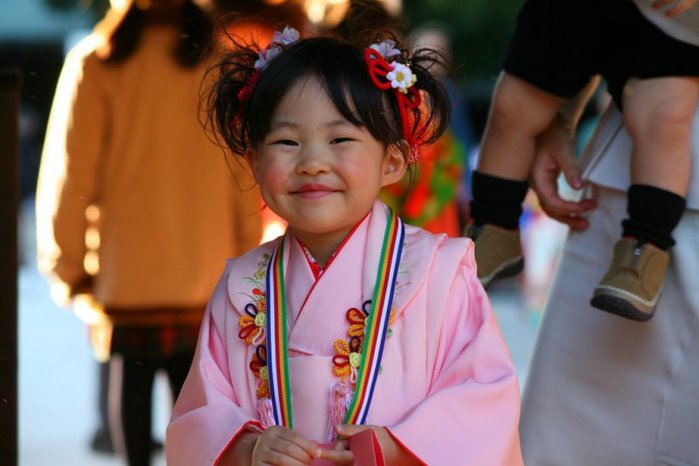 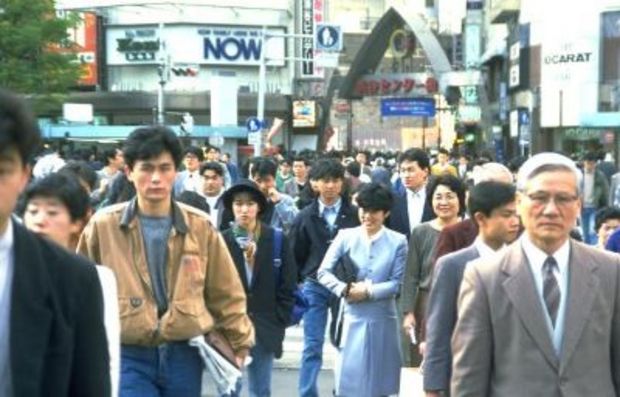 Населення
Промисловість  працює переважно на імпортній сировині. Розвинута чорна металургія, кольорова металургія, машинобудування, хімічна промисловість, лісова промисловість. 
Машинобудування є серцевиною японської економіки. Дає 15% світового виробництва машин.
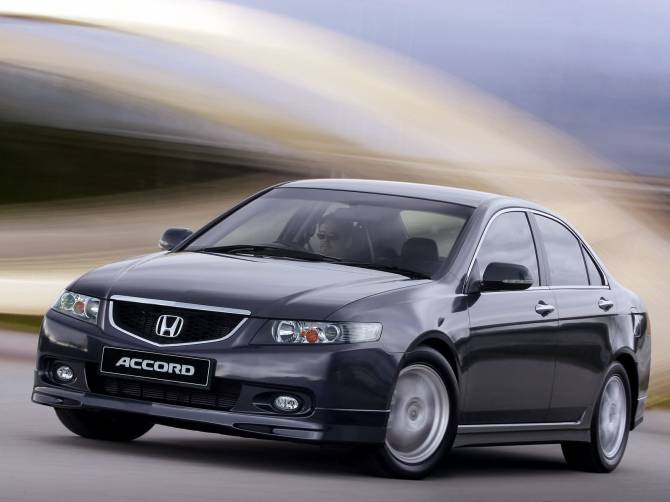 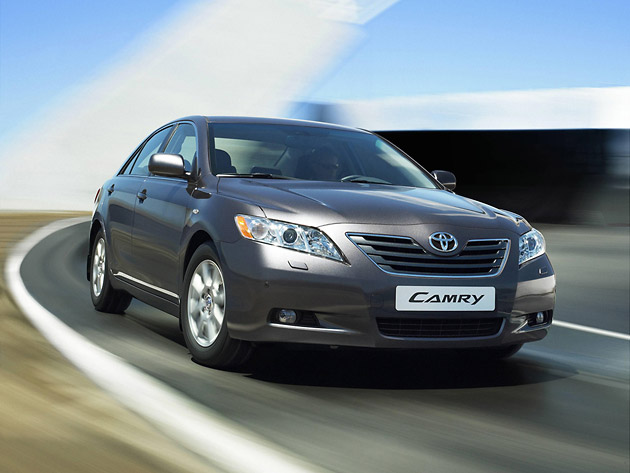 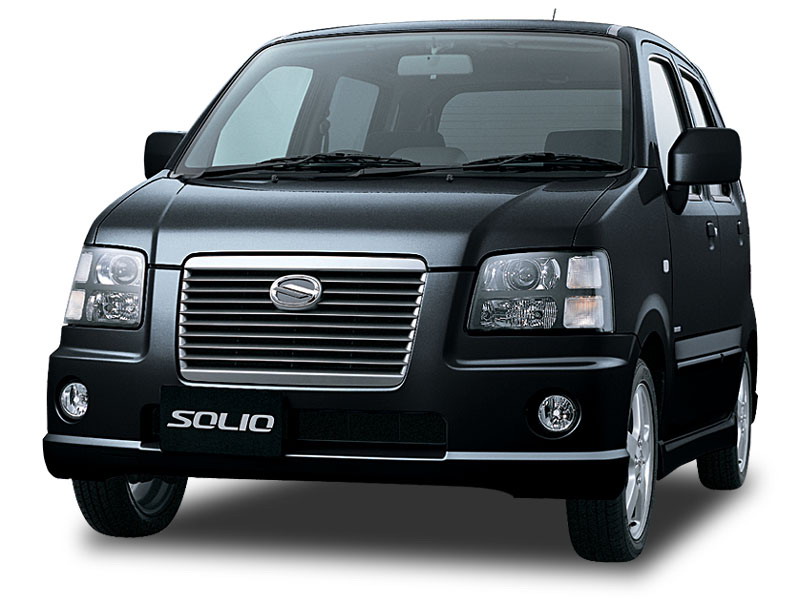 Промисловість
В Японії  набули розвитку всі види транспорту, крім річкового і трубопровідного. У внутрішніх перевезеннях домінує автомобільний і морський транспорт, а пасажирів – залізничний. За розвитком повітряного транспорту Японія перебуває на одній з перших позицій в світі.
Зовнішні звязки  здійснюються за допомогою морських перевезень.
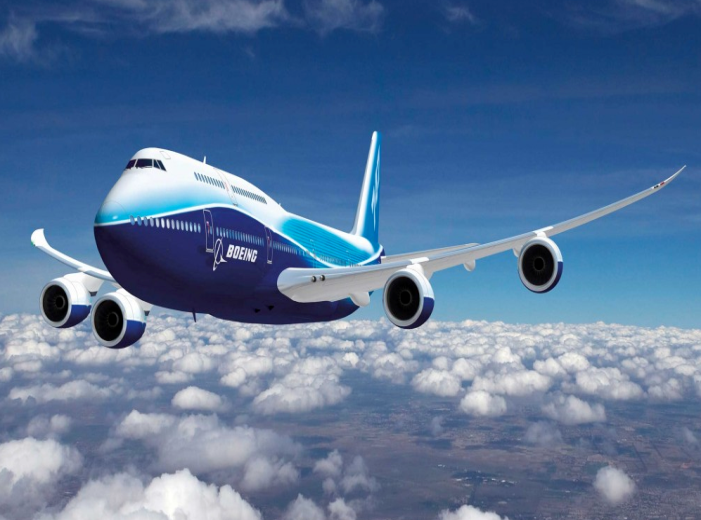 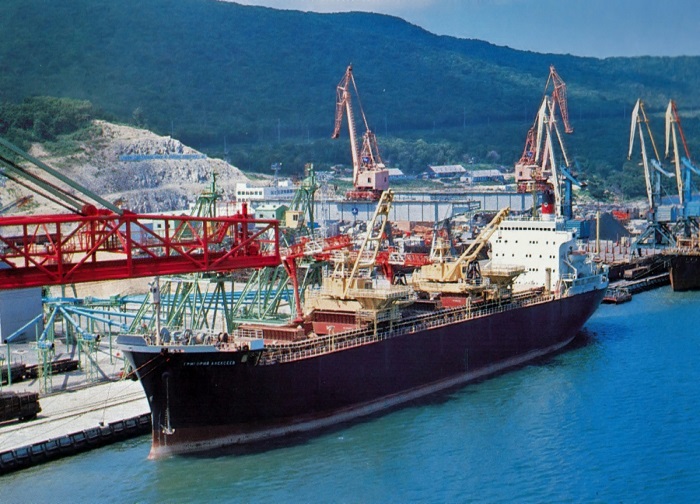 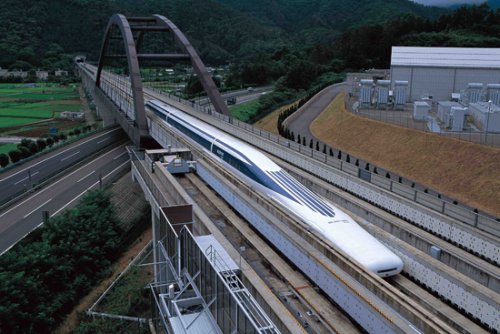 Транспорт
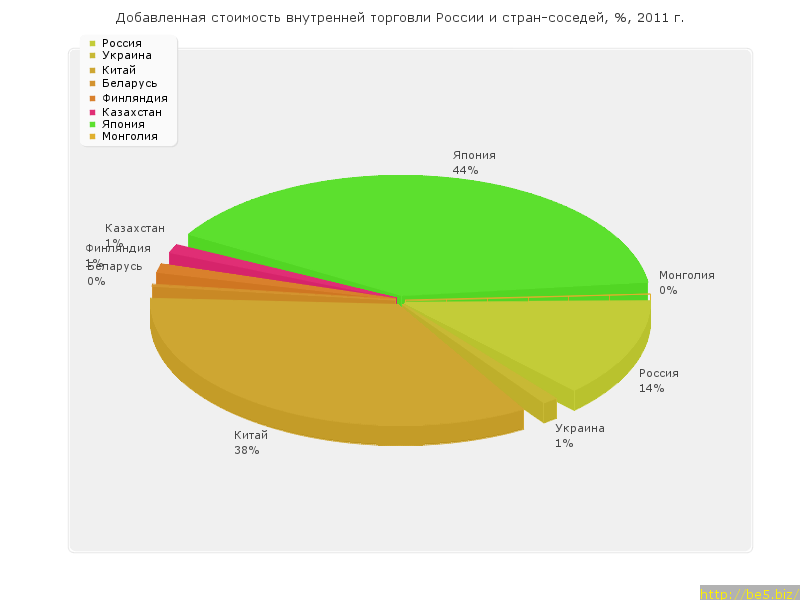 В Японіі розвиваються всі форми зовнішніх економічних звязків, проте основною залишається зовнішня торгівля. За обсягом експорту поступається лише США та Німеччині. Провідну роль в імпорті посідають мінеральна сировина і паливо. Велике значення має експорт японського капіталу, що повязано зі зростанням золотовалютних резервів краіни.
Зовнішні економічні зв'язки
Економічні проблеми: одна з них – це старіння нації. Інша - це підвищення конкурентоспроможності зарубіжних товарів.
Экологические проблемы:  постоянная опасность землетрясений и цунами.
Соціальні проблеми: в Японии достатньо велика статистика самогубств.
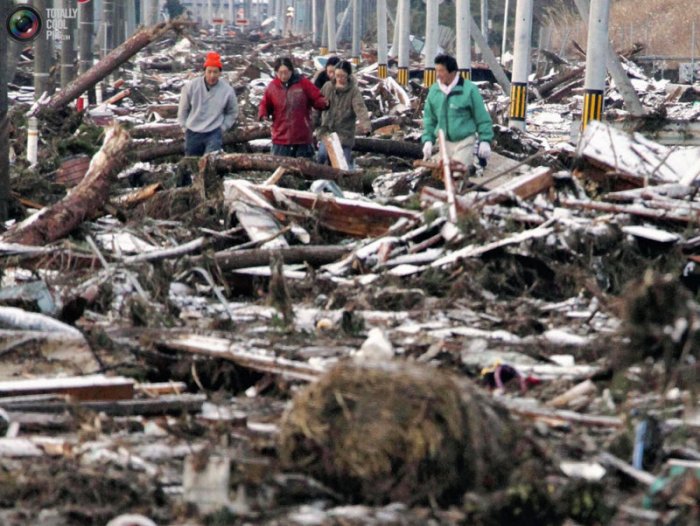 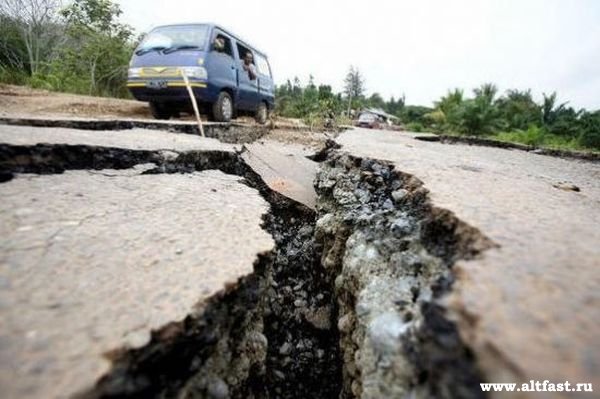 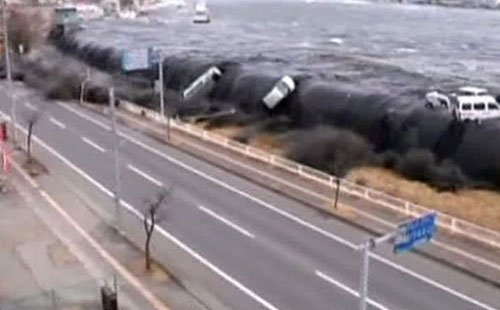 Проблеми Японії